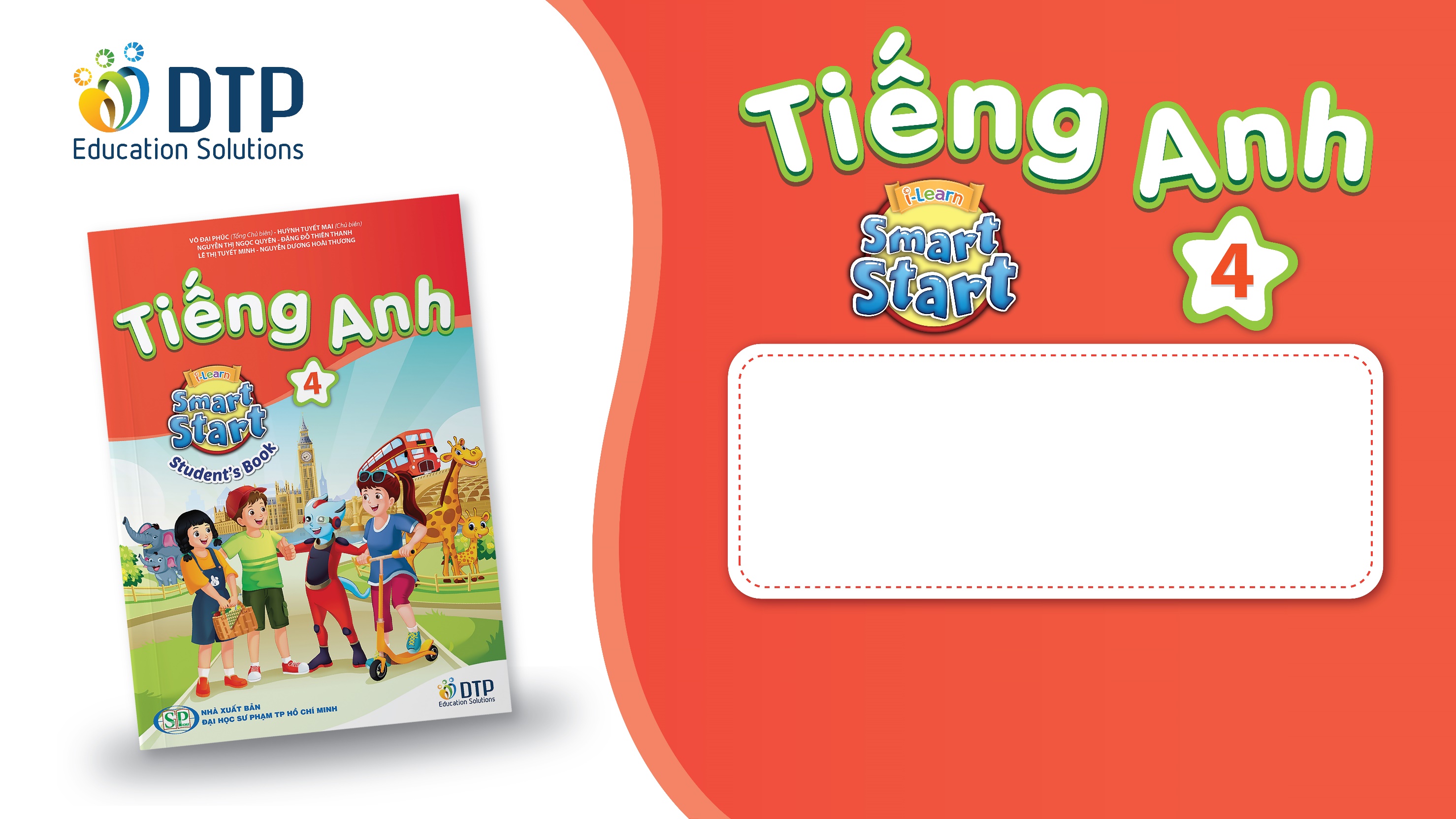 Unit 8: MY FRIENDS AND I

Lesson 4 - Page.115
Lesson Outline
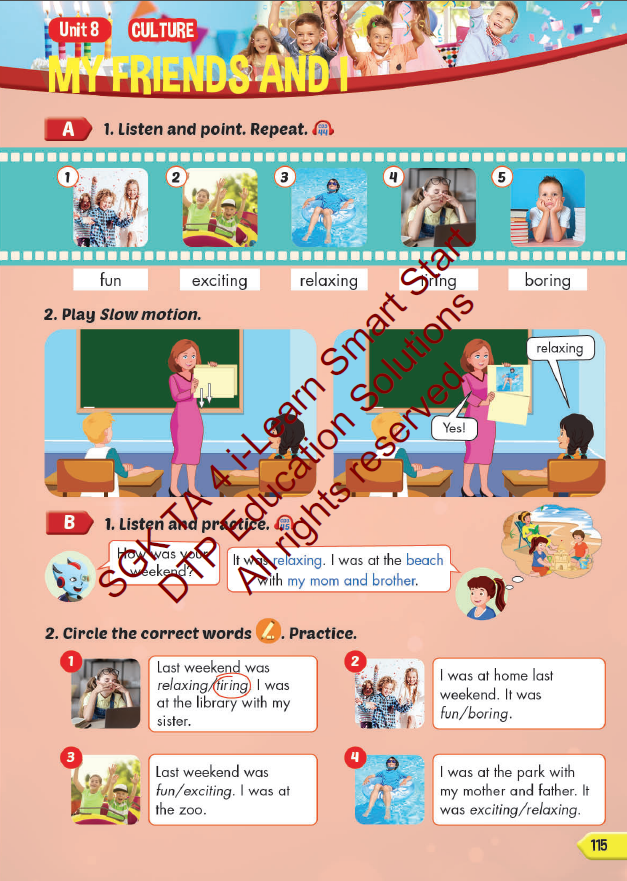 Warm-up
Vocabulary
Structure
Consolidation
Wrap-up
Objectives
By the end of this lesson, students will be able to talk about their weekend. 
Vocabulary: fun, exciting, relaxing, tiring, boring.

Structure: 
How was your weekend?
It was relaxing. I was at the beach with my mom and brother.
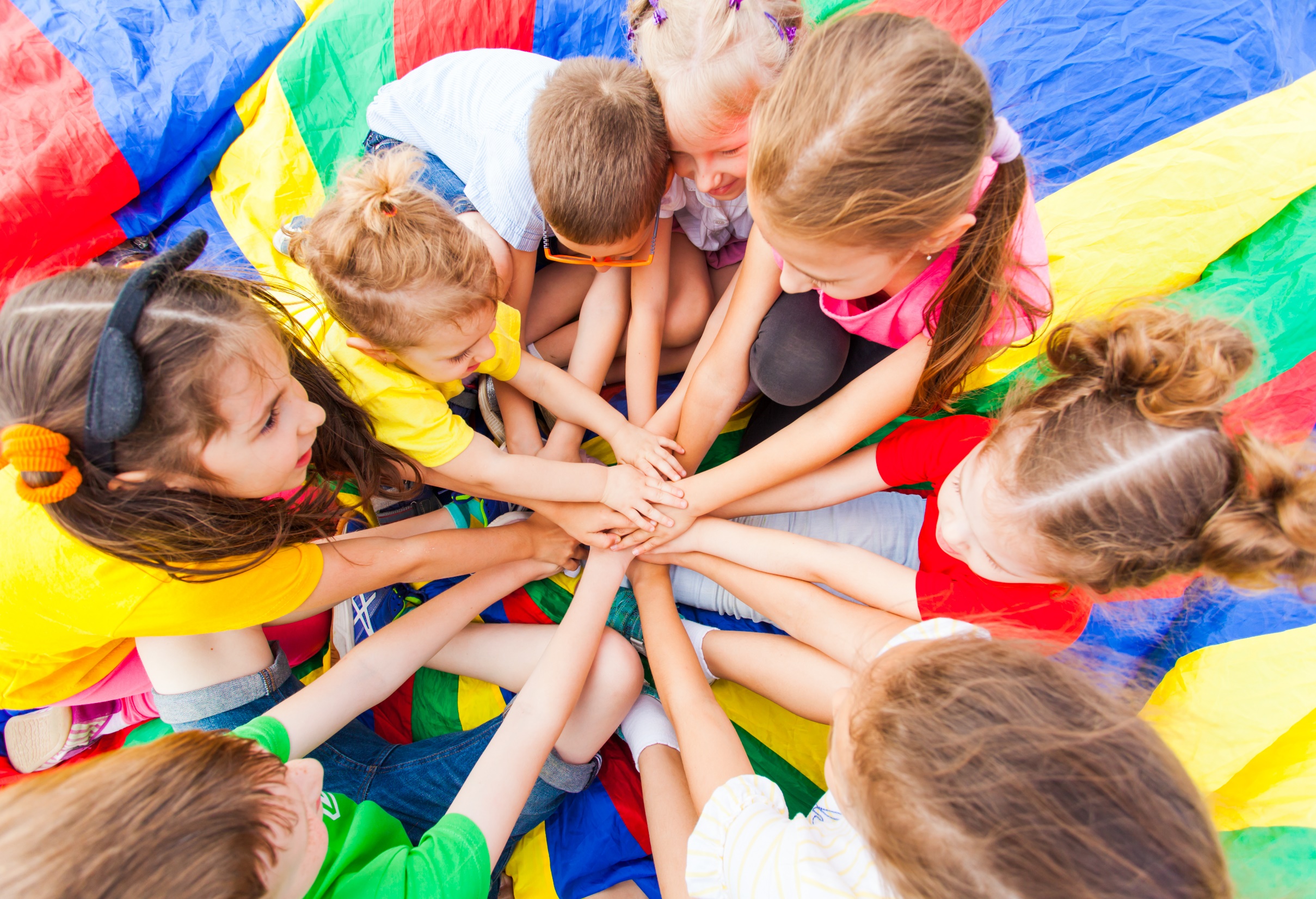 WARM UP
REVIEW
What’s next?
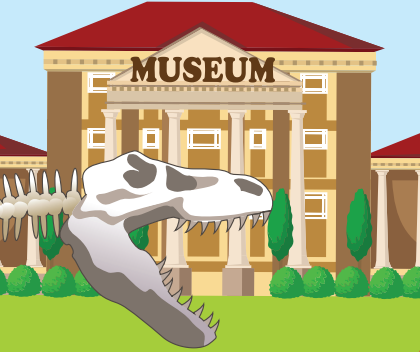 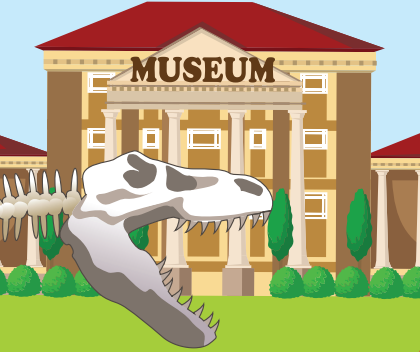 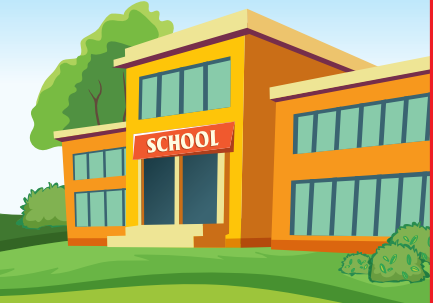 ?
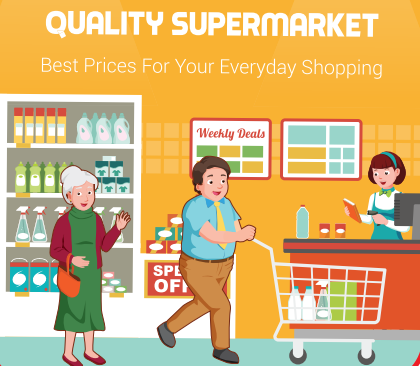 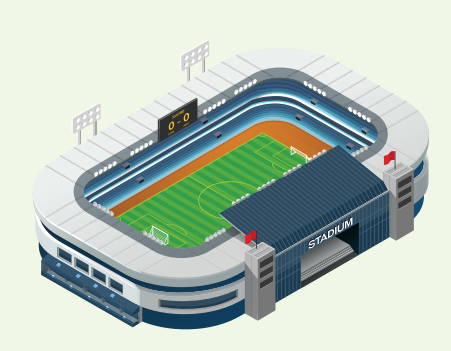 ?
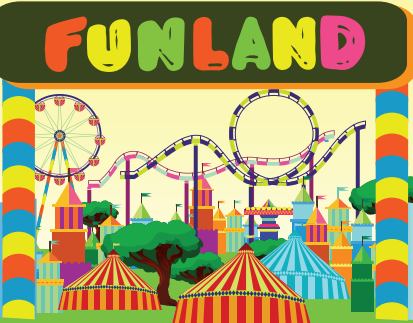 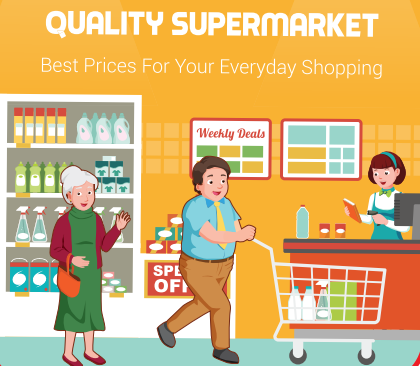 REVIEW 2
What’s next?
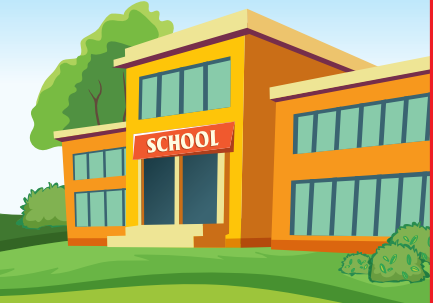 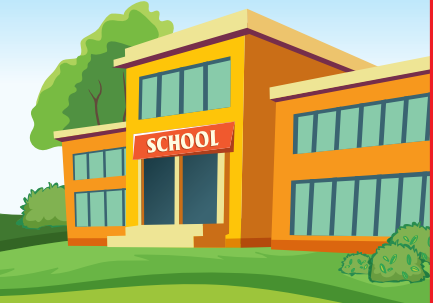 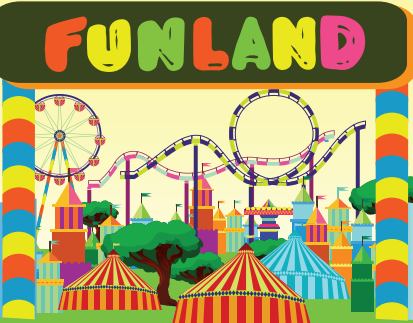 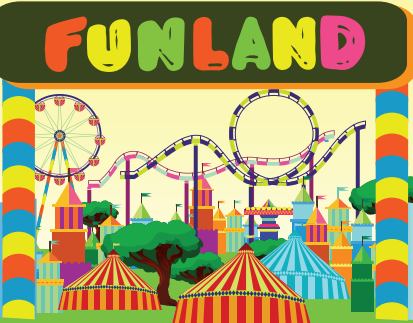 ?
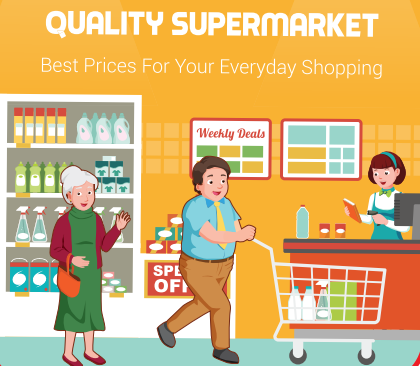 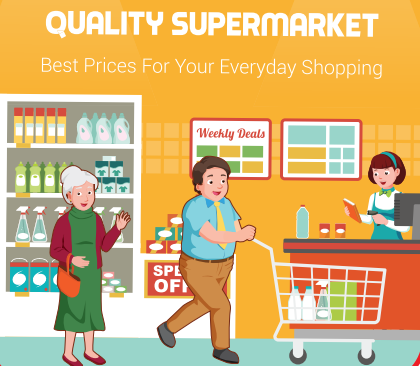 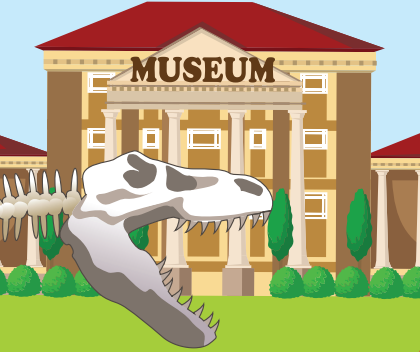 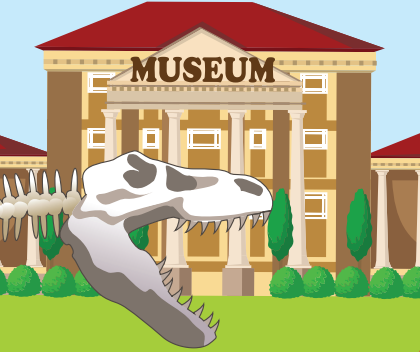 ?
REVIEW 2
What’s next?
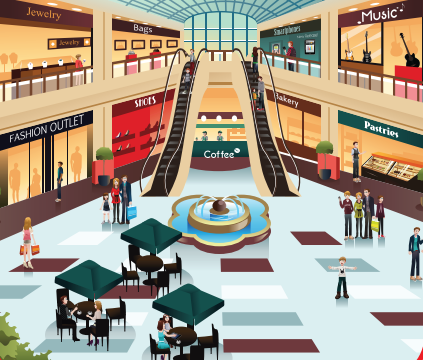 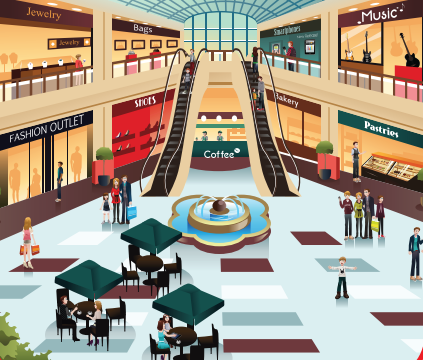 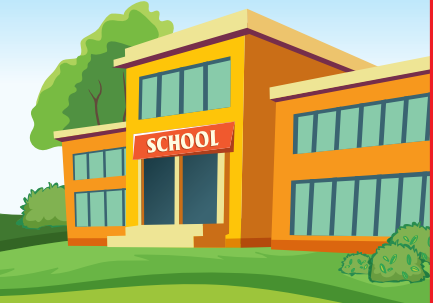 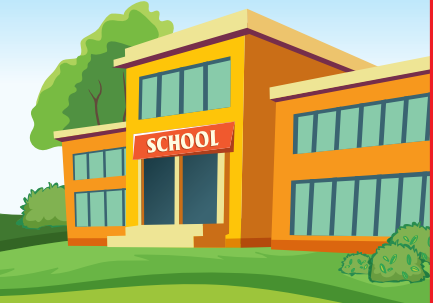 ?
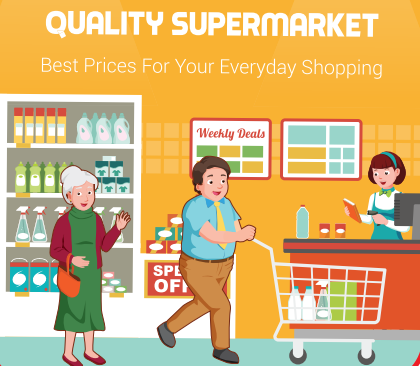 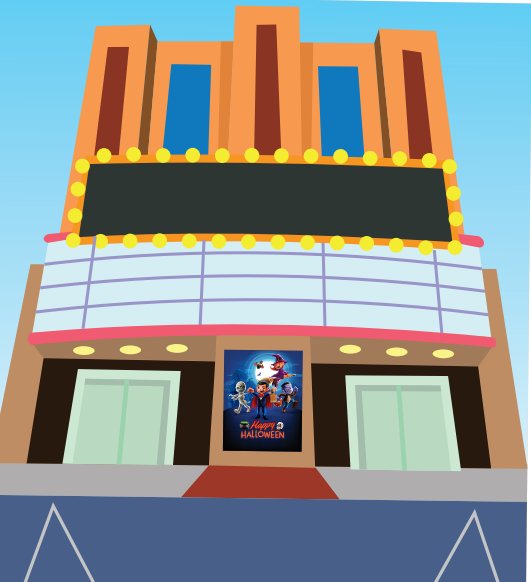 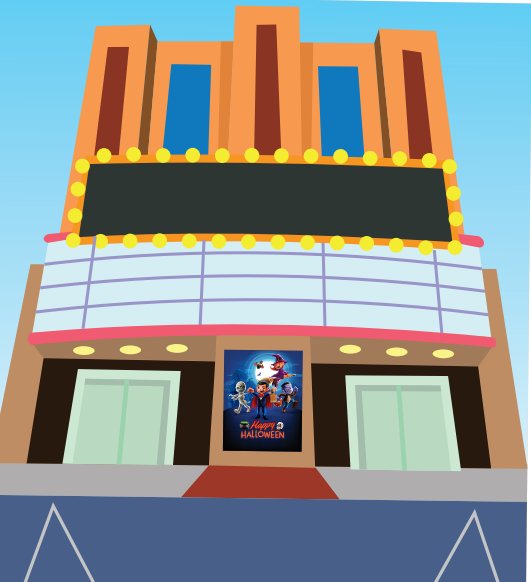 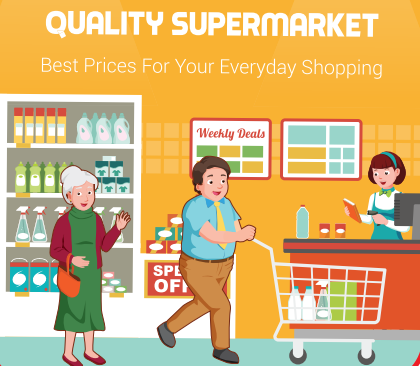 ?
It’s time to learn …
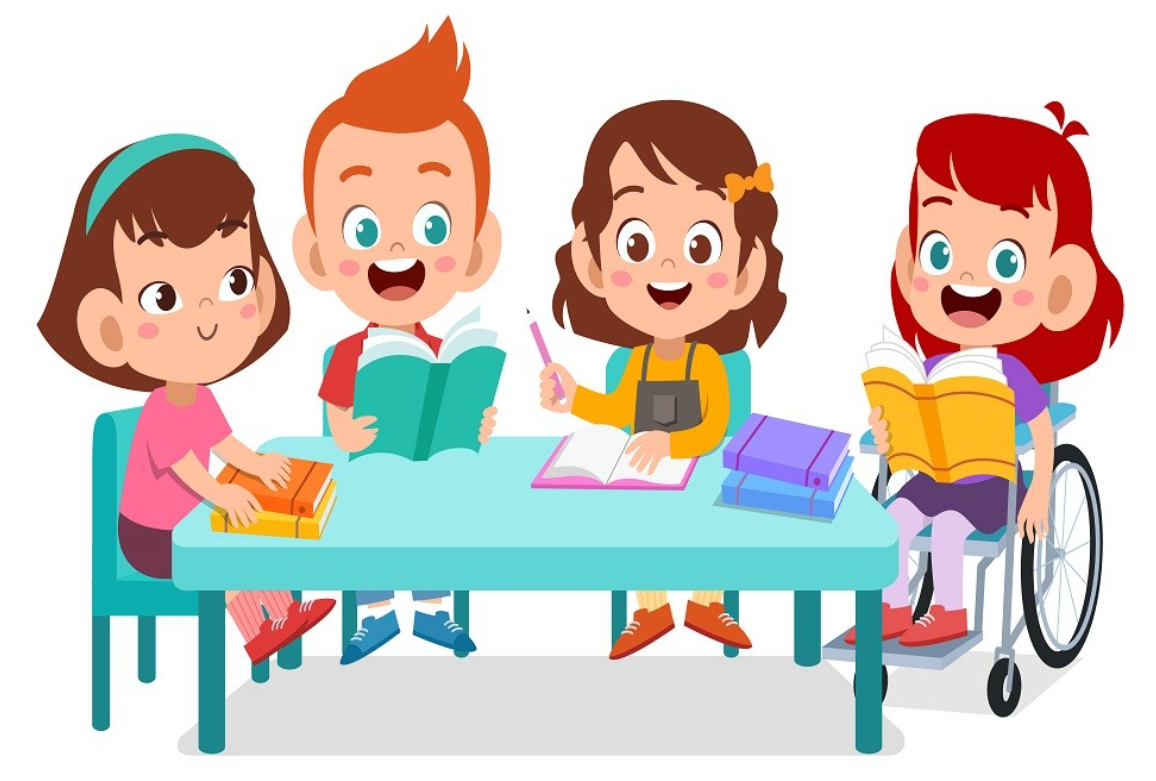 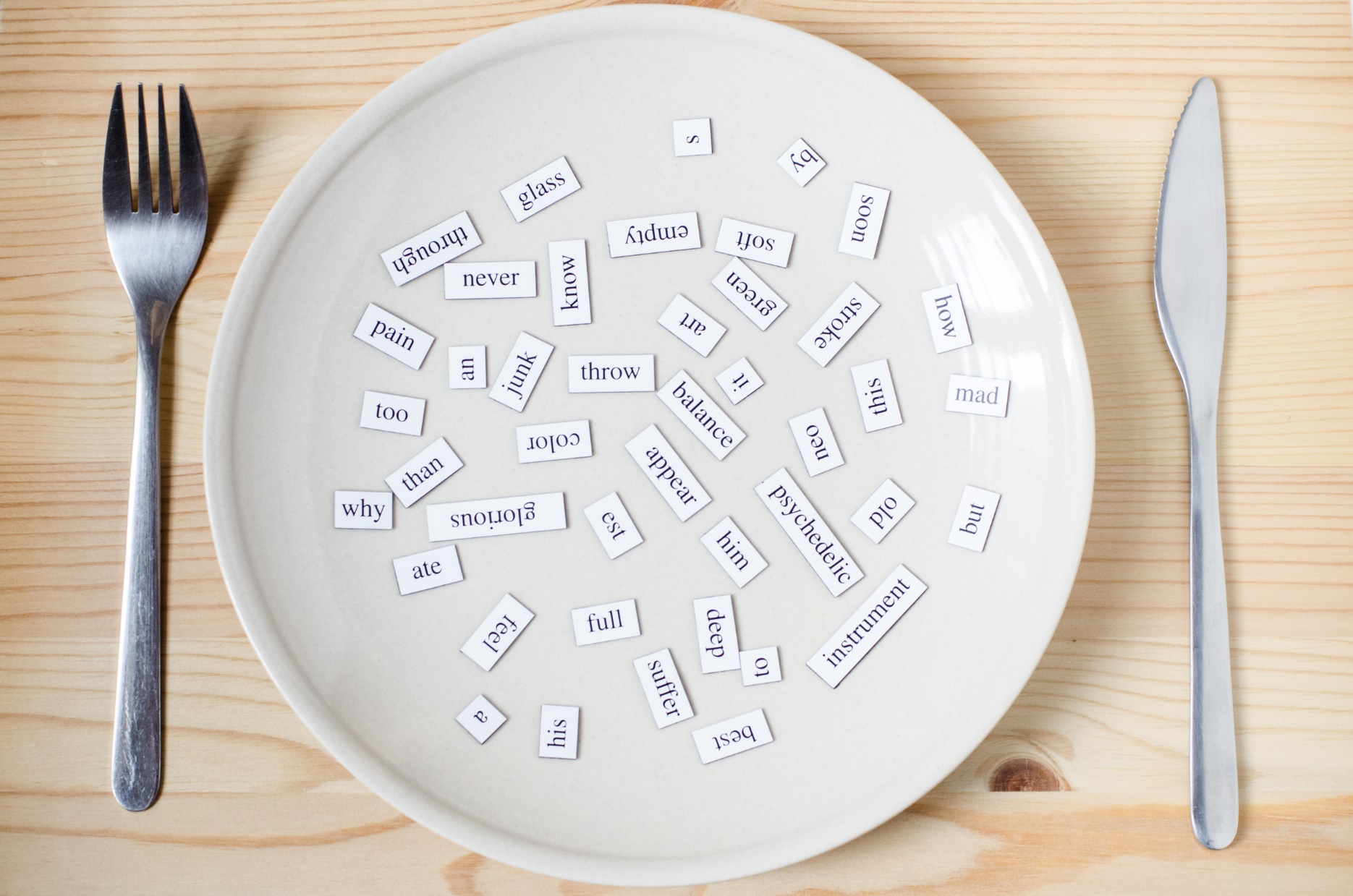 New words
fun
exciting
relaxing
tiring
boring.
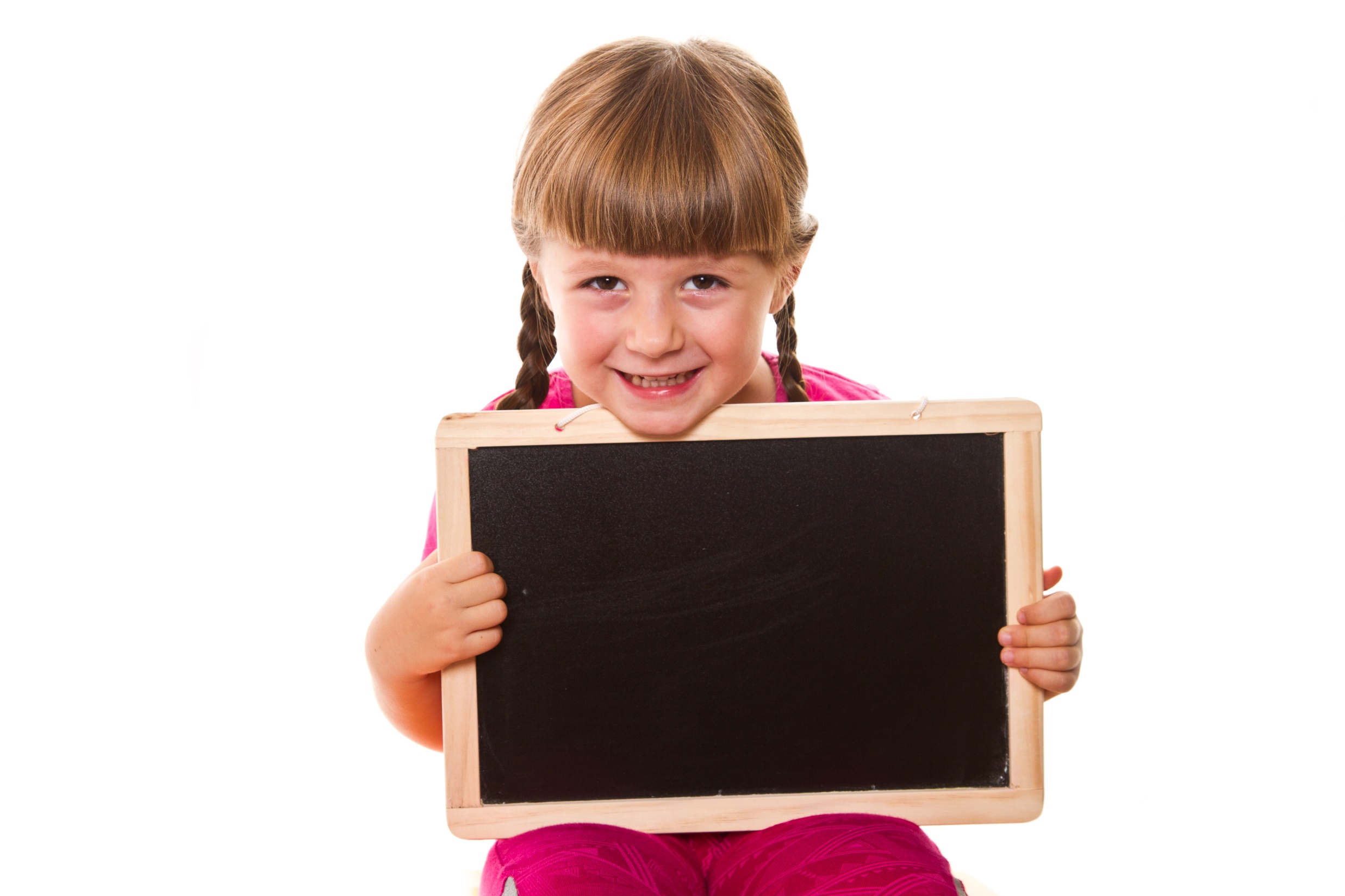 Presentation
Click on each English word to hear the sound.
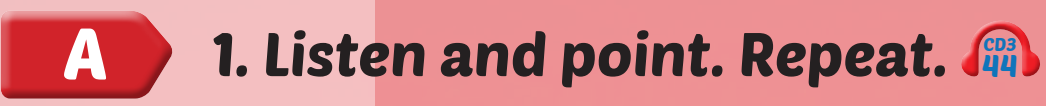 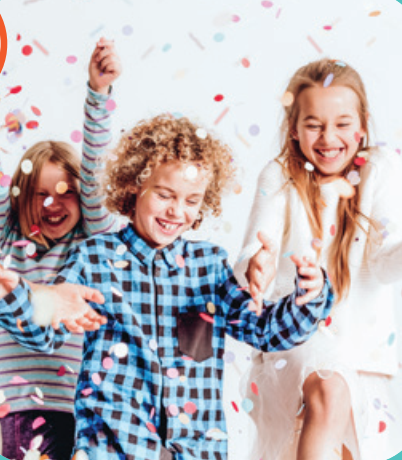 fun
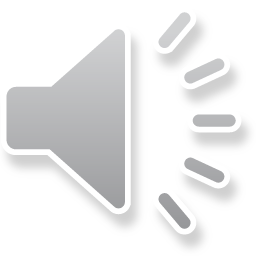 /fʌn/ vui
Click on each English word to hear the sound.
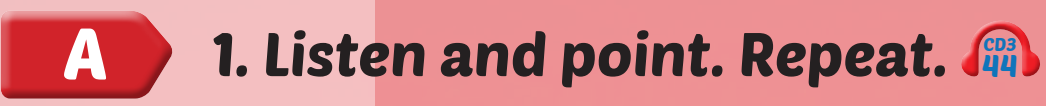 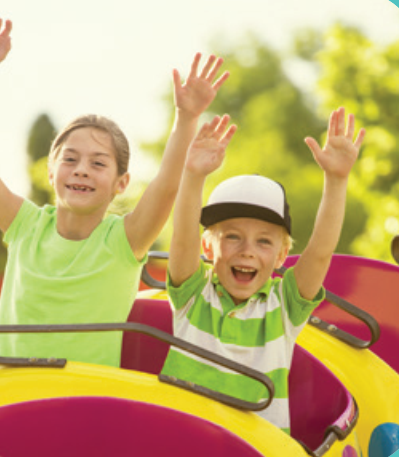 exciting
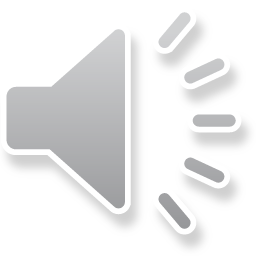 /ɪkˈsaɪtɪŋ/  phấn khởi
Click on each English word to hear the sound.
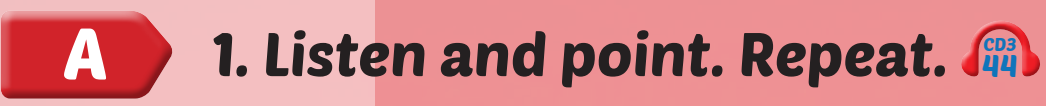 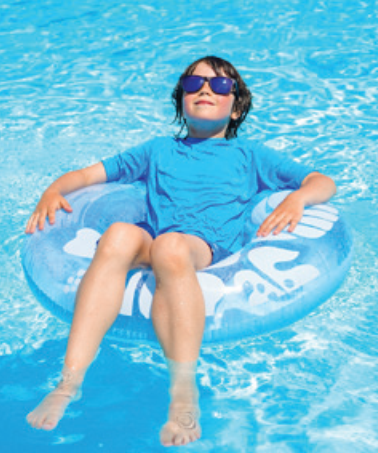 relaxing
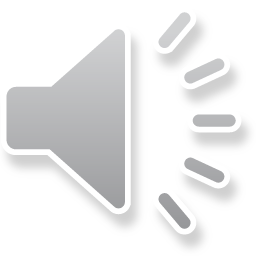 /rɪˈlæksɪŋ/  thư giãn
Click on each English word to hear the sound.
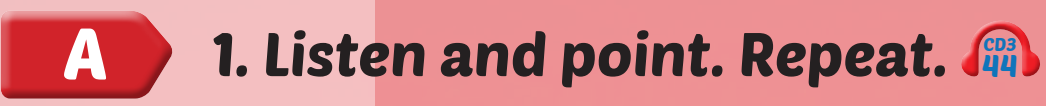 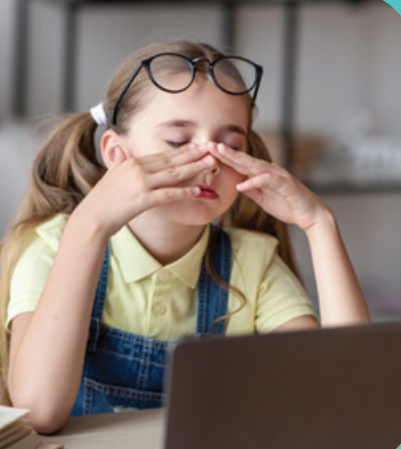 tiring
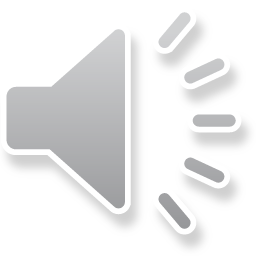 /ˈtaɪərɪŋ/ mệt mỏi
Click on each English word to hear the sound.
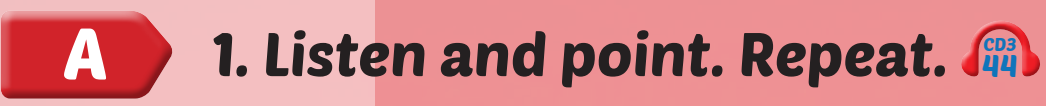 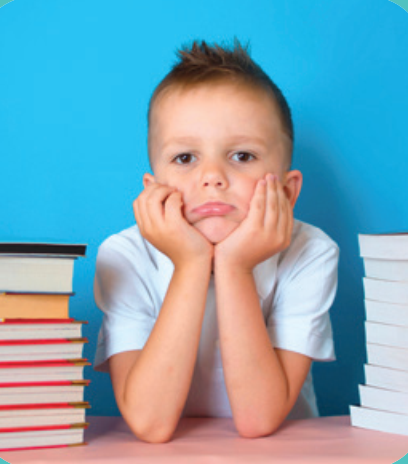 boring
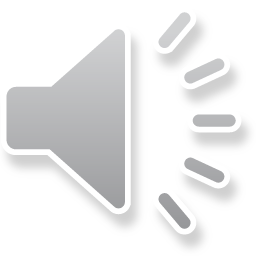 /ˈbɔːrɪŋ/ chán nản
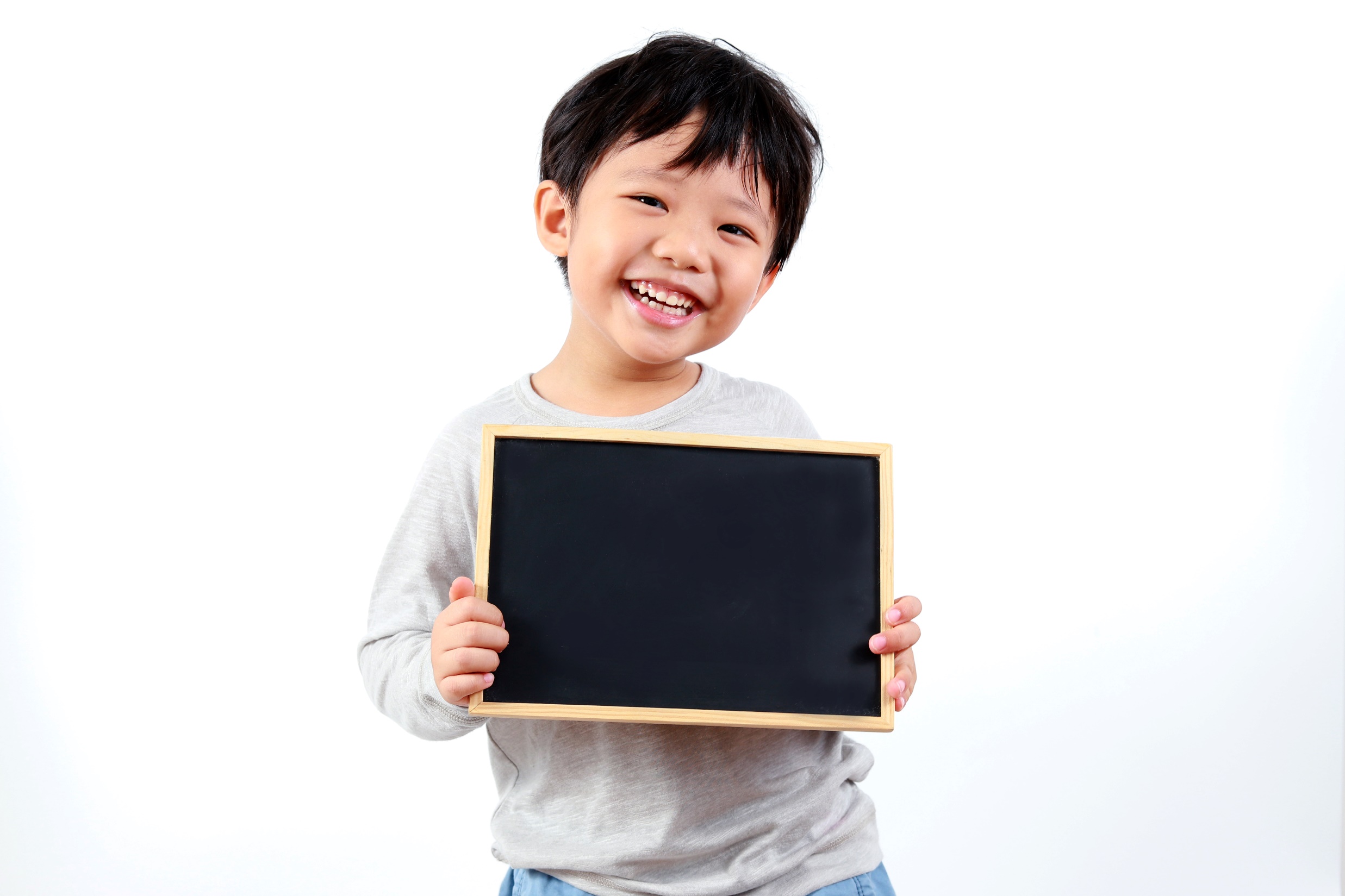 Practice
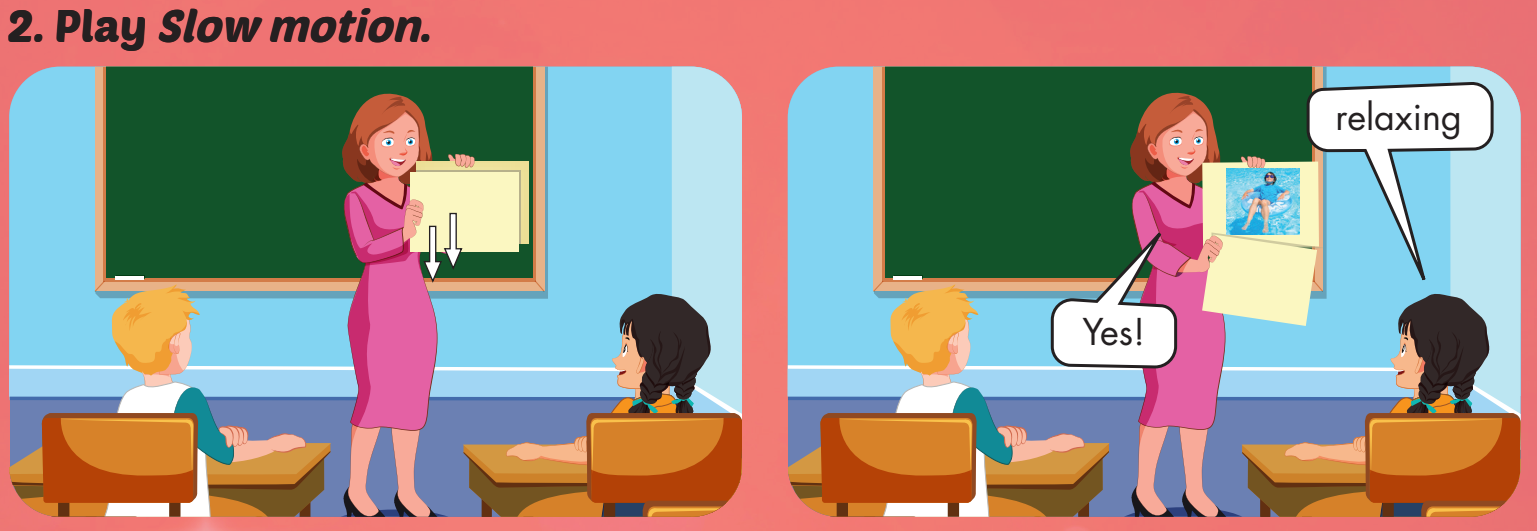 WHAT IS IN THE CLOCK?
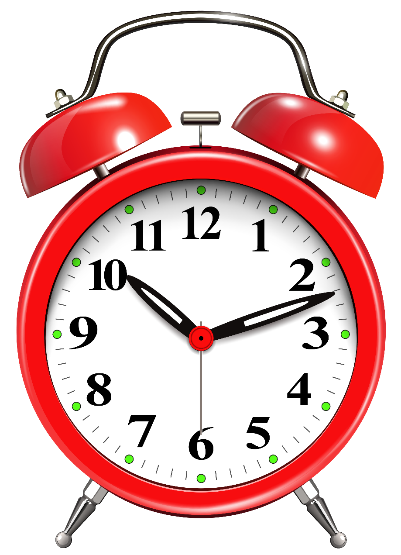 HOW TO PLAY
Click on clock to play.
Click CHECK to show the answer.
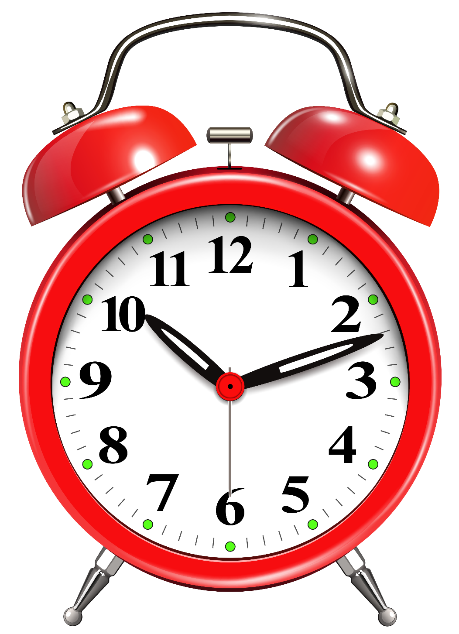 CHECK
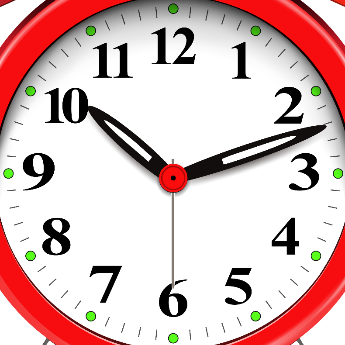 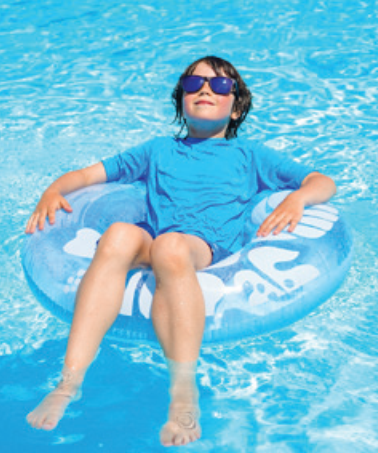 relaxing
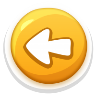 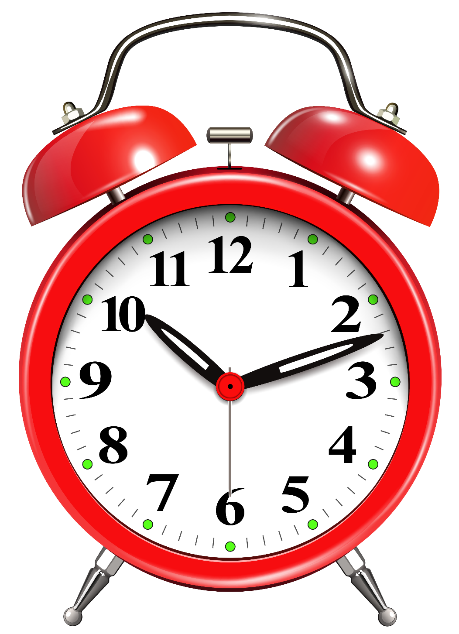 CHECK
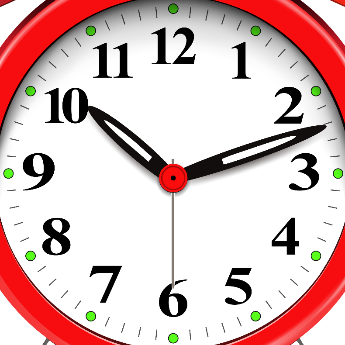 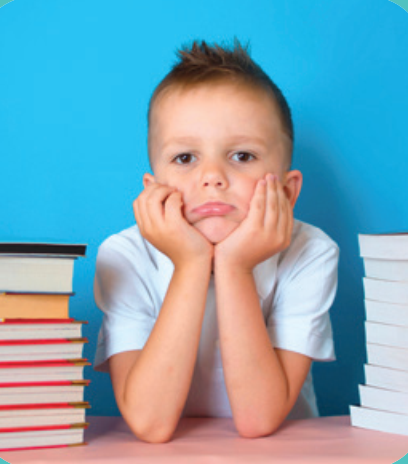 boring
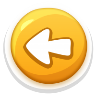 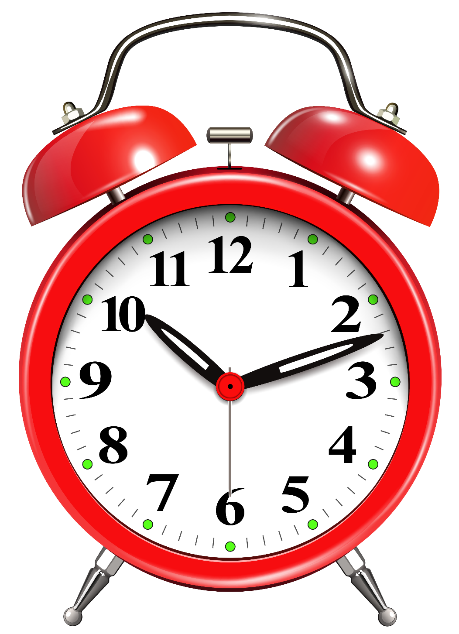 CHECK
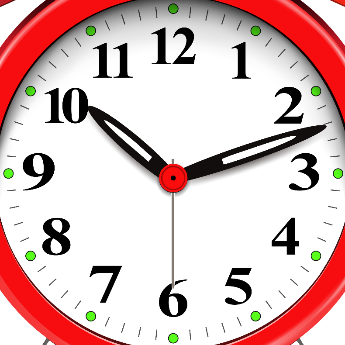 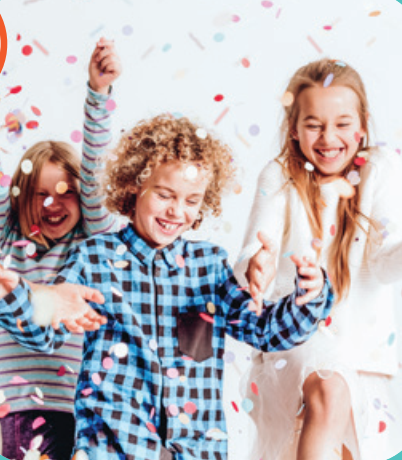 fun
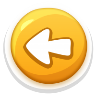 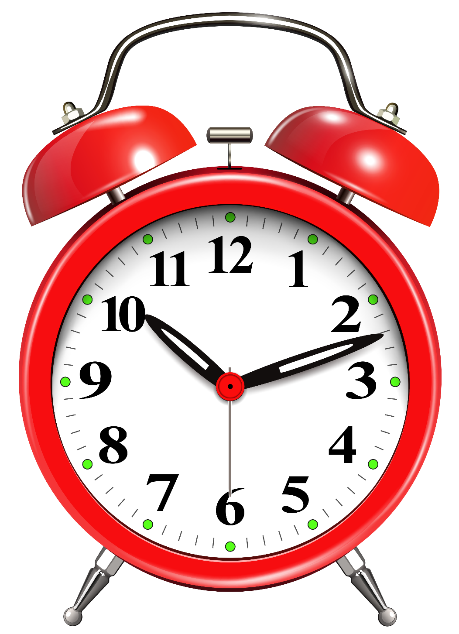 CHECK
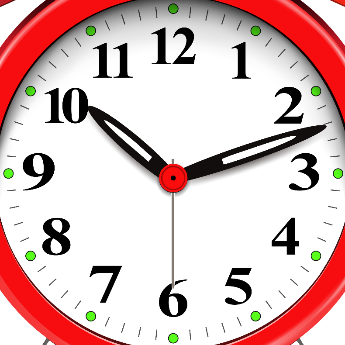 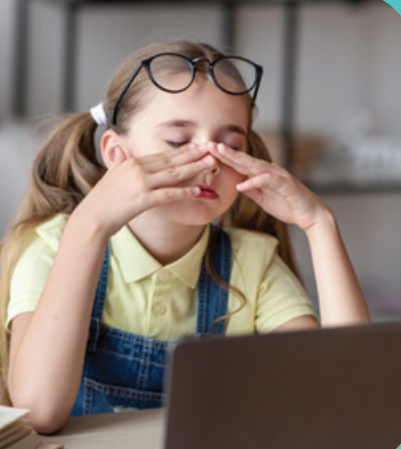 tiring
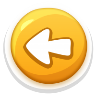 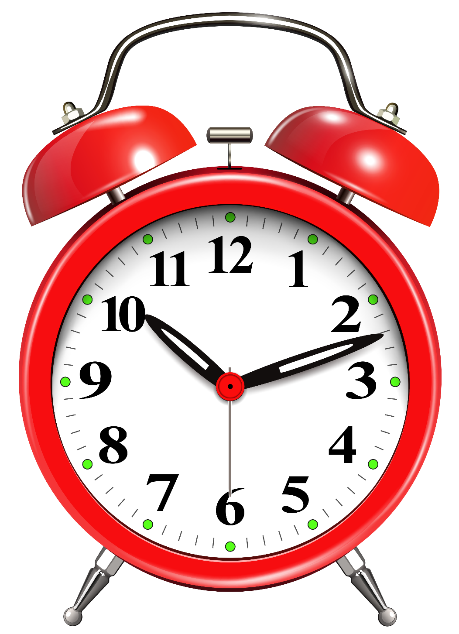 CHECK
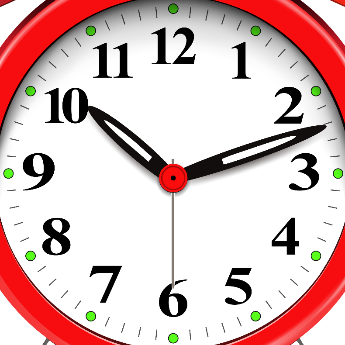 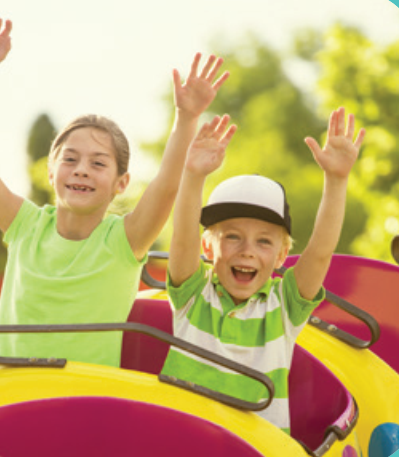 exciting
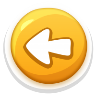 WHAT’S MISSING?
fun
tiring
boring
relaxing
boring
exciting
exciting
exciting
relaxing
tiring
tiring
fun
relaxing
boring
boring
fun
exciting
exciting
tiring
fun
relaxing
fun
relaxing
tiring
tiring
fun
boring
boring
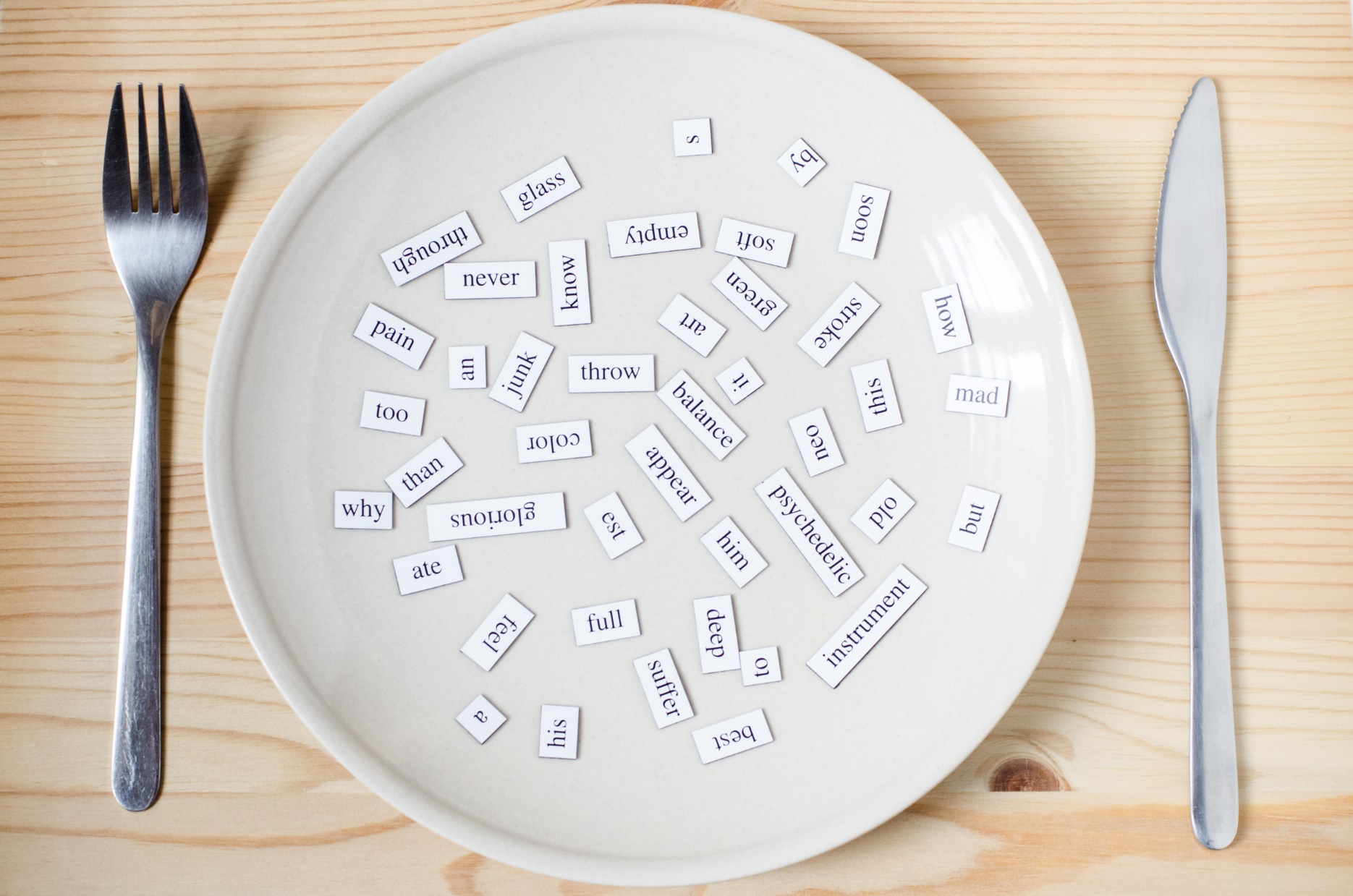 Structures
- How was your weekend?
- It was relaxing. I was at the beach with my mom and brother.
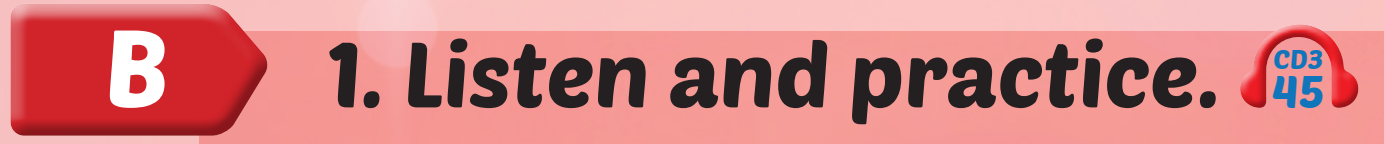 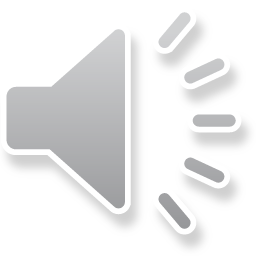 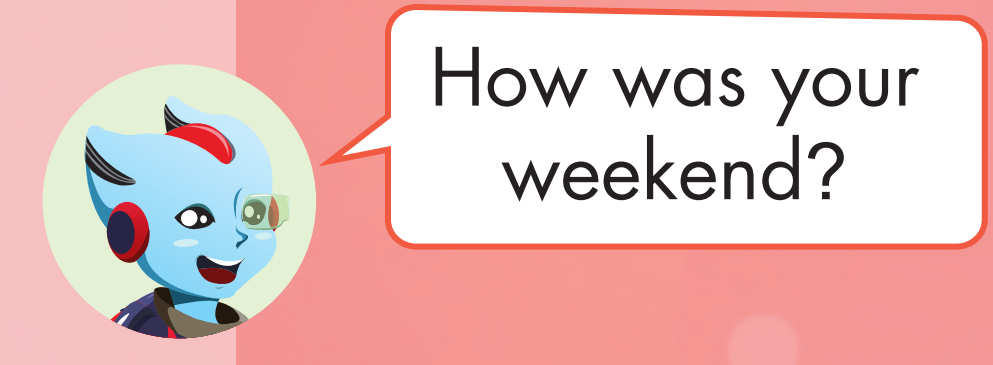 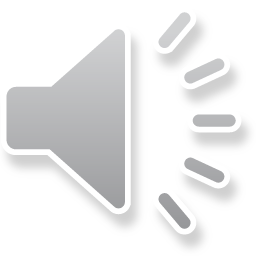 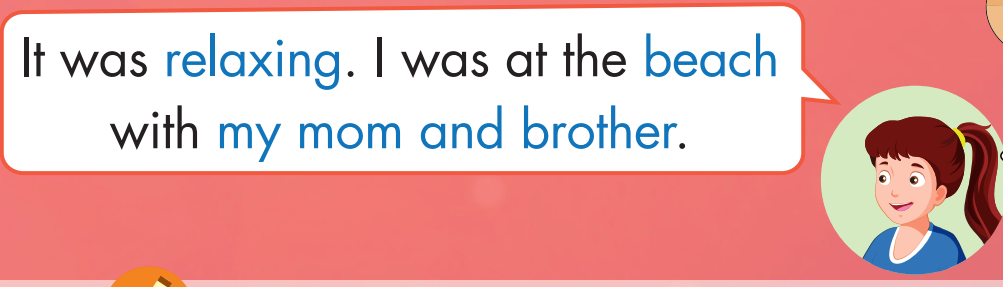 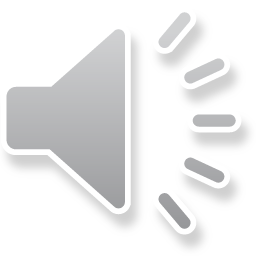 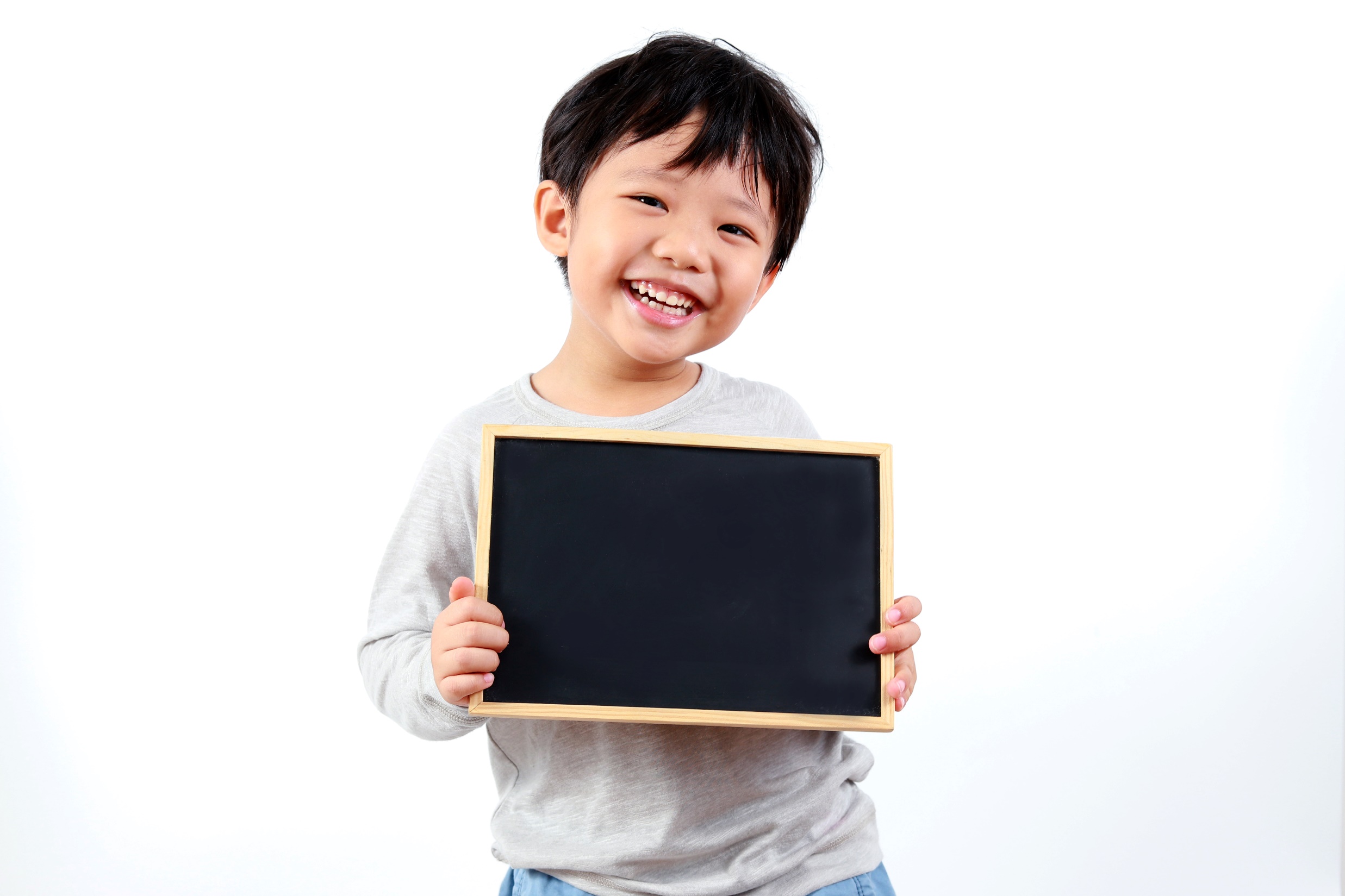 Practice
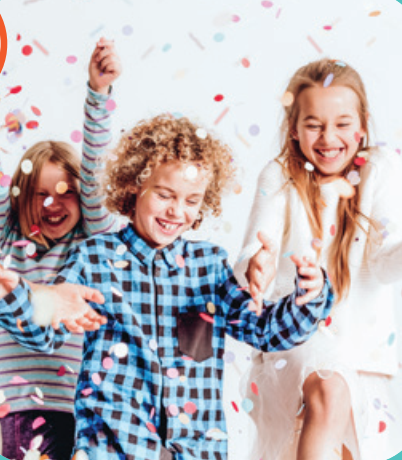 How was your weekend?
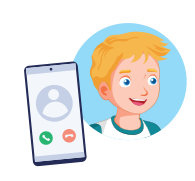 It was fun.
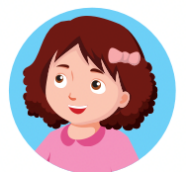 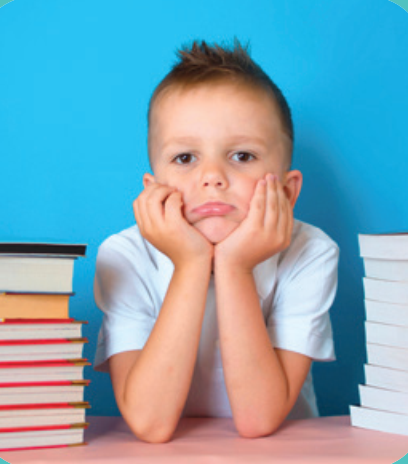 How was your weekend?
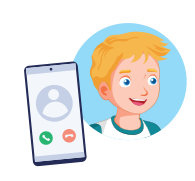 It was boring.
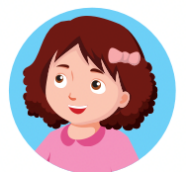 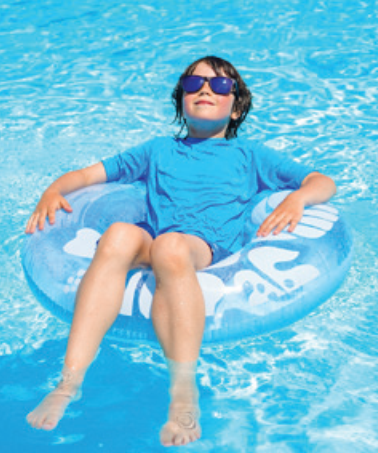 How was your weekend?
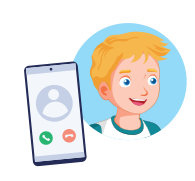 It was relaxing.
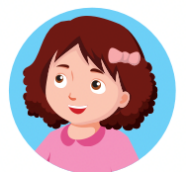 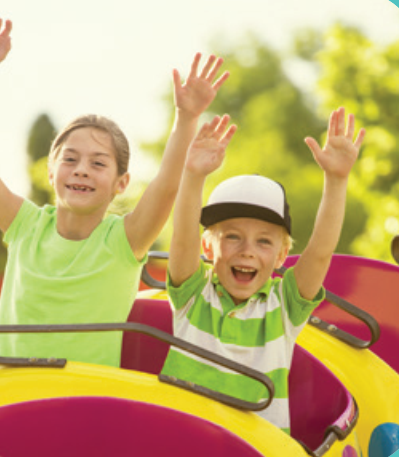 How was your weekend?
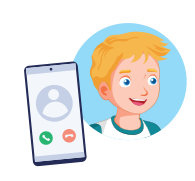 It was exciting.
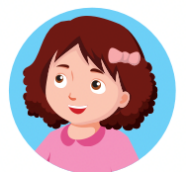 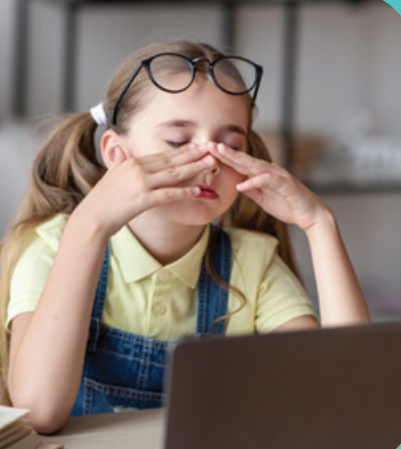 How was your weekend?
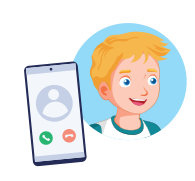 It was boring.
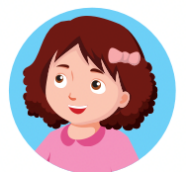 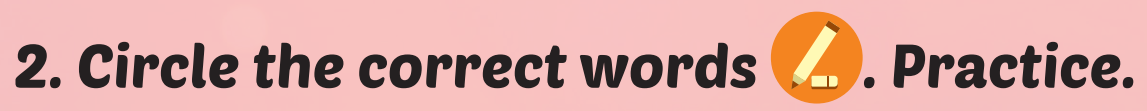 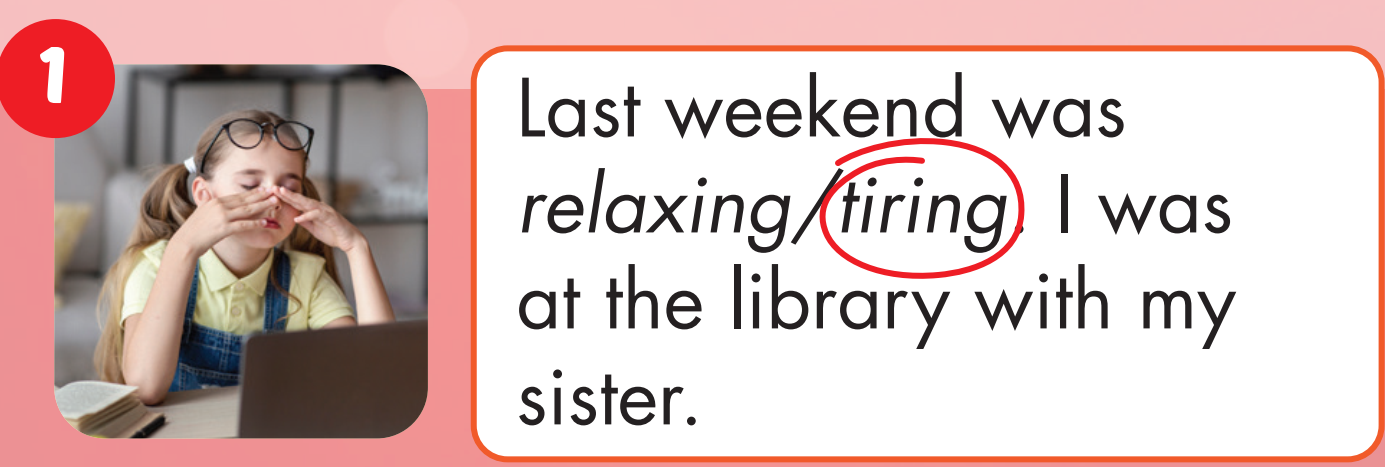 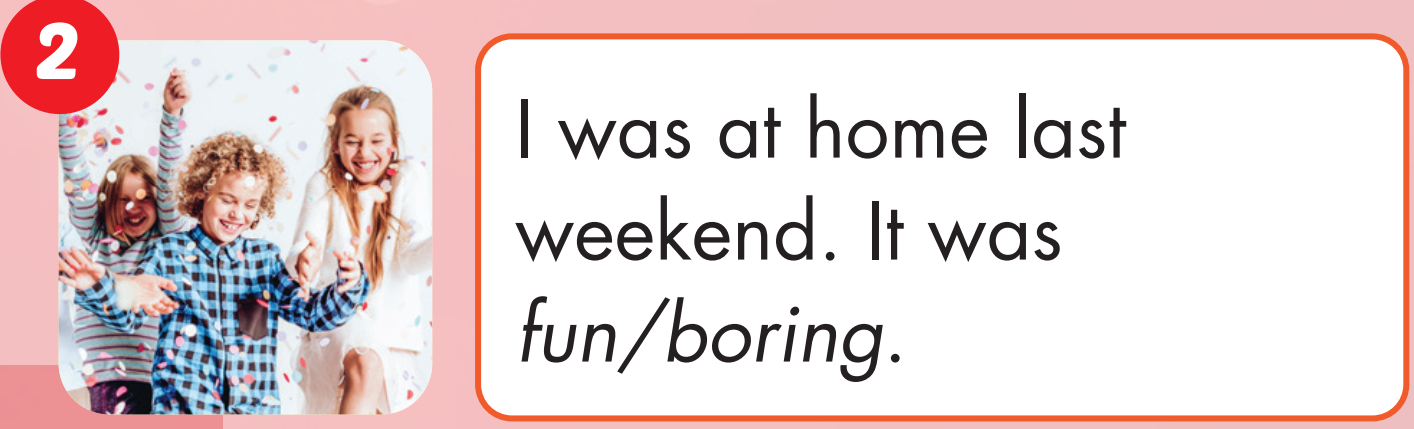 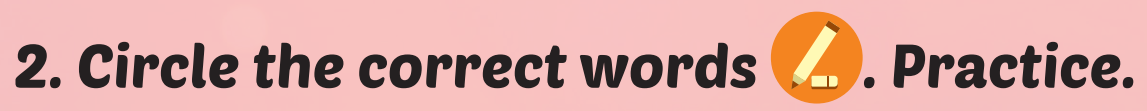 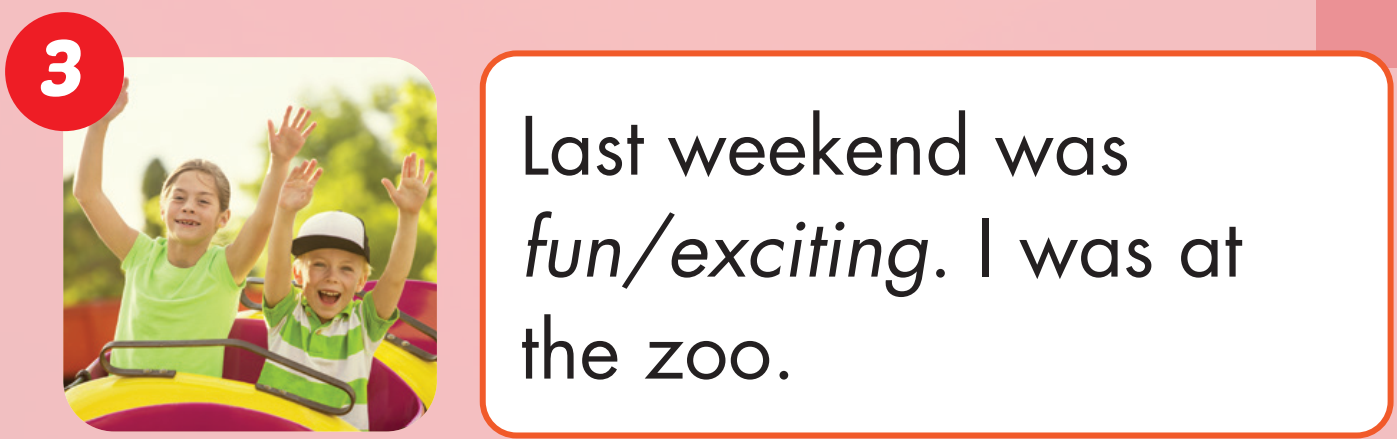 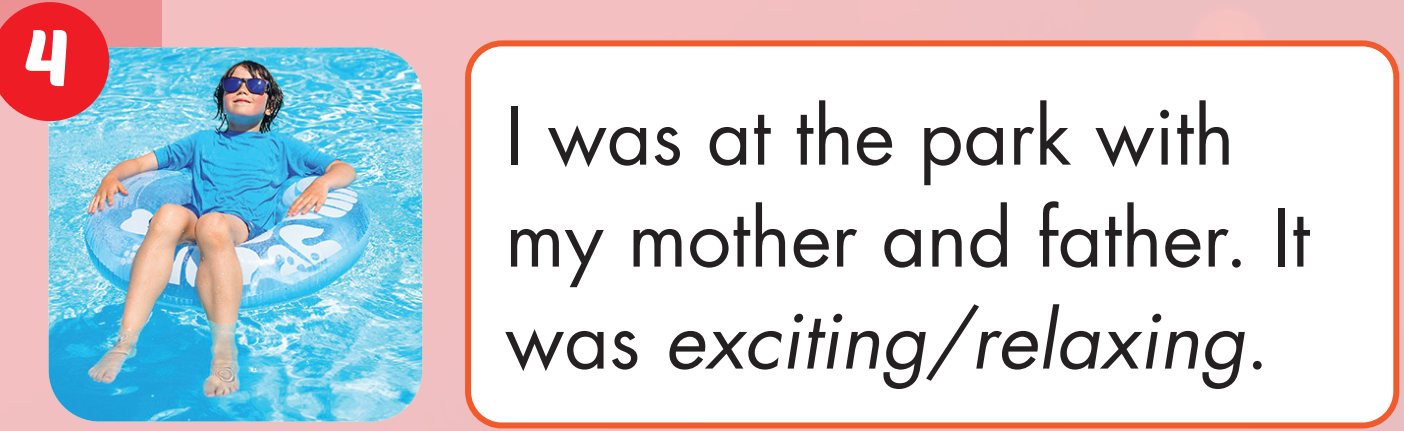 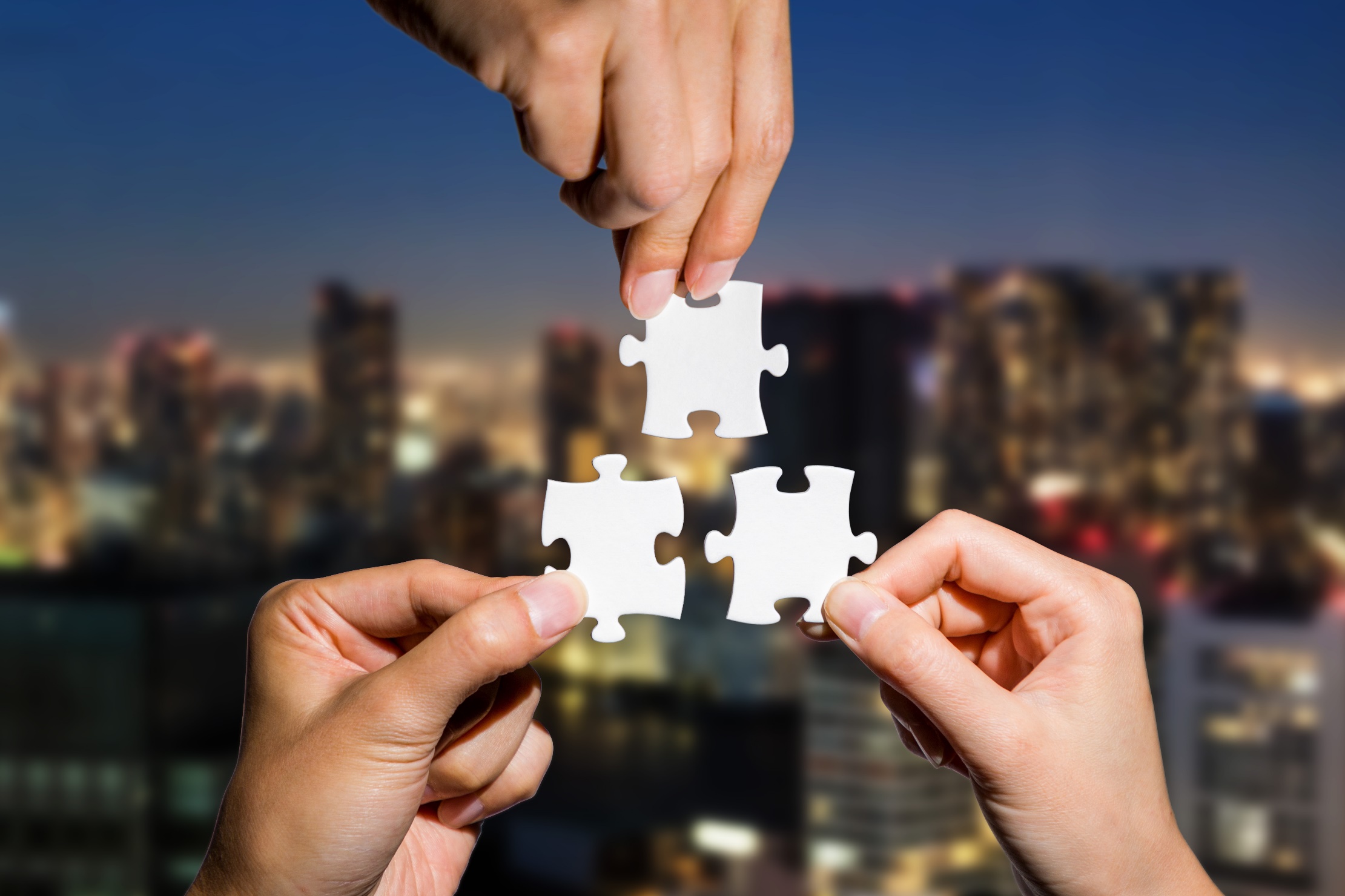 CONSOLIDATION
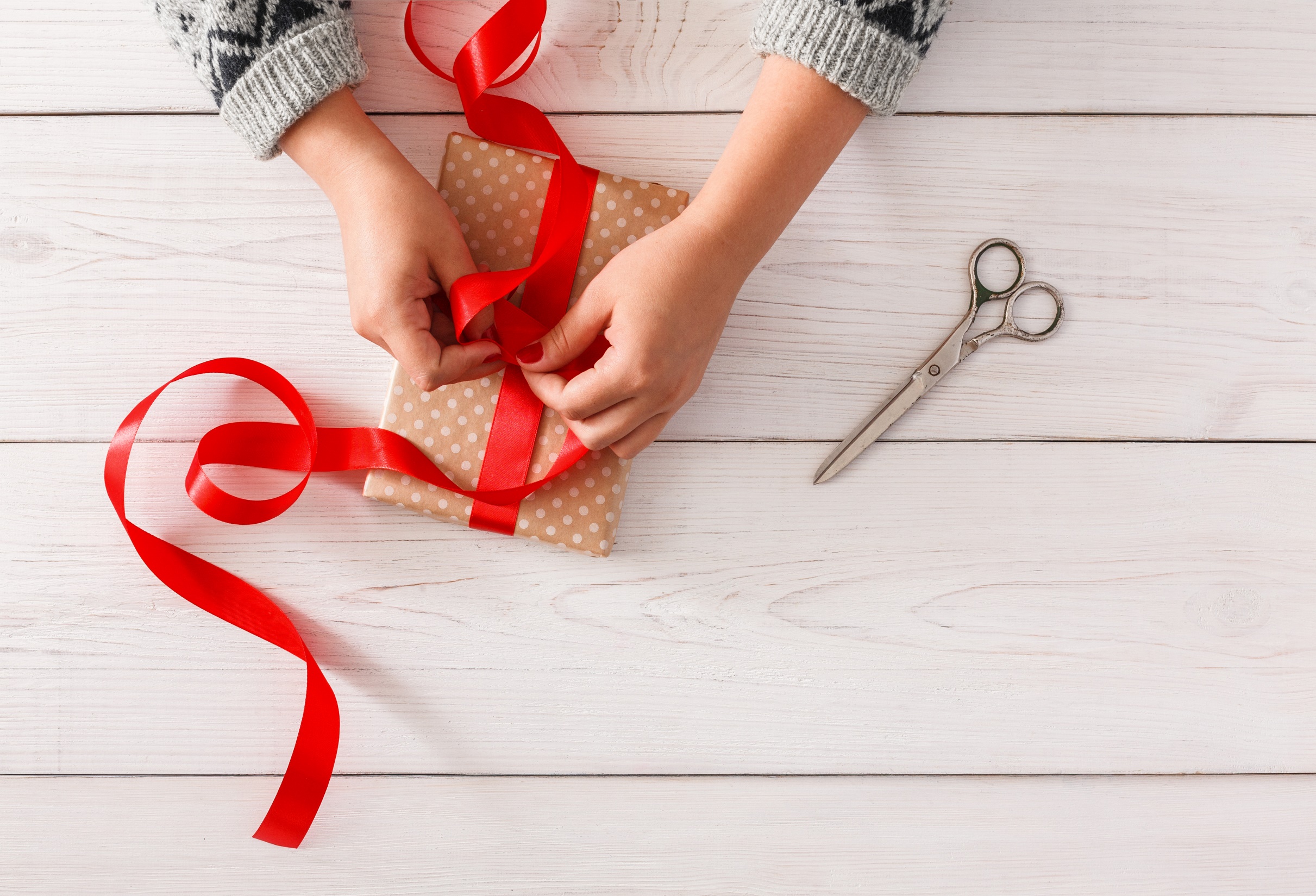 WRAP-UP
Today’s lesson
Vocabularies
fun
exciting
relaxing
tiring
boring
Structures/ Sentence patterns
How was your weekend?
It was relaxing. I was at the beach with my mom and brother.
Homework
Practice the vocabularies and structure, and make sentences using them. 
Do the exercises in Tiếng Anh 4 i-Learn Smart Start WB (page 78) 
Do the exercises in Tiếng Anh 4 i-Learn Smart Start Notebook (page 49) 
Prepare the next lesson (page 116, SB) 
Play the consolidation games in Tiếng Anh 4 i-Learn Smart Start DHA App on www.eduhome.com.vn
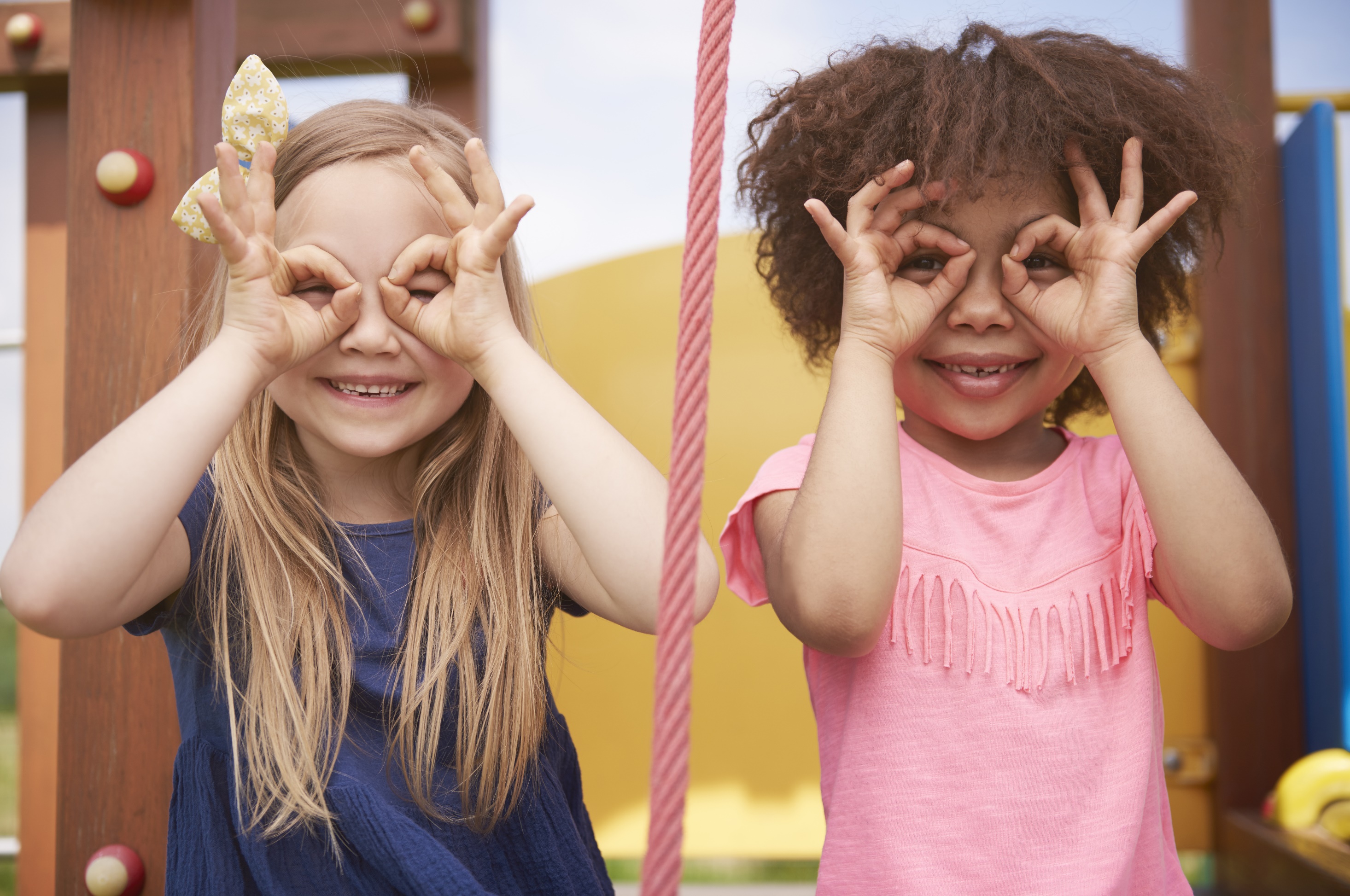 Enjoy your day!